Муниципальное бюджетное дошкольное образовательное учреждение«Детский сад общеразвивающего вида «Ромашка»ХМАО - Югра
Презентация 
«Виды транспорта»
Для детей 6-7 лет






Подготовила воспитатель:
Сальникова Лариса Ивановна
Унъюган
2016
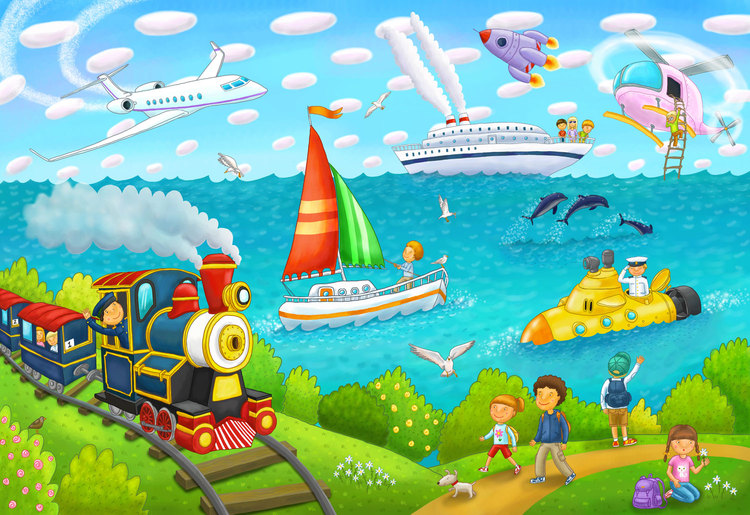 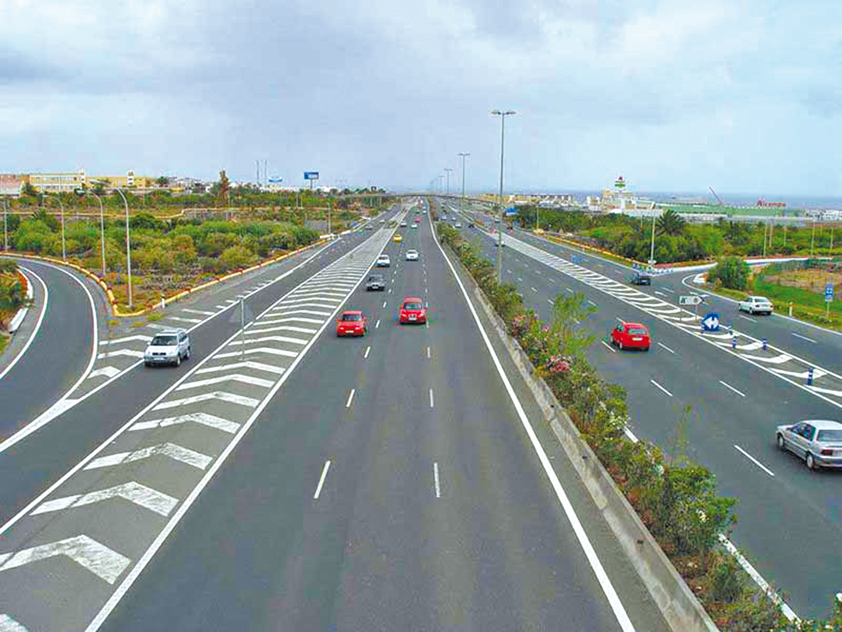 Транспорт, передвигающийся по земле, называется наземным.
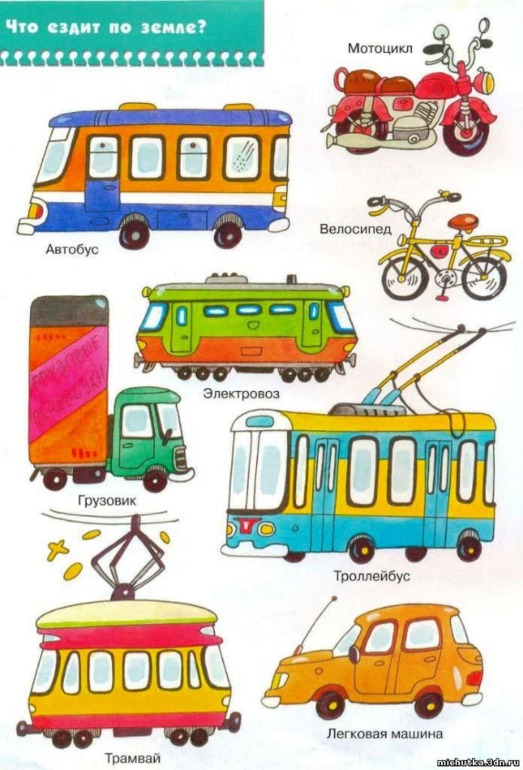 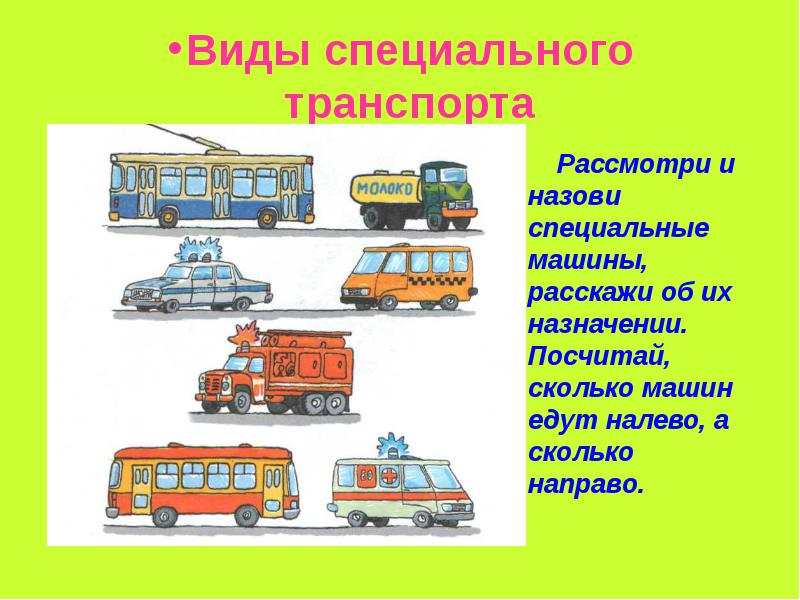 Транспорт, передвигающийся по воде, называется водным.
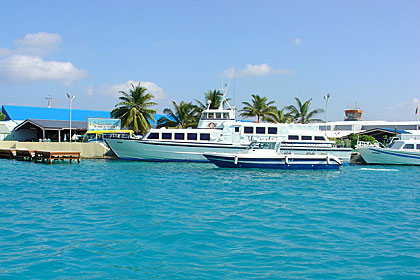 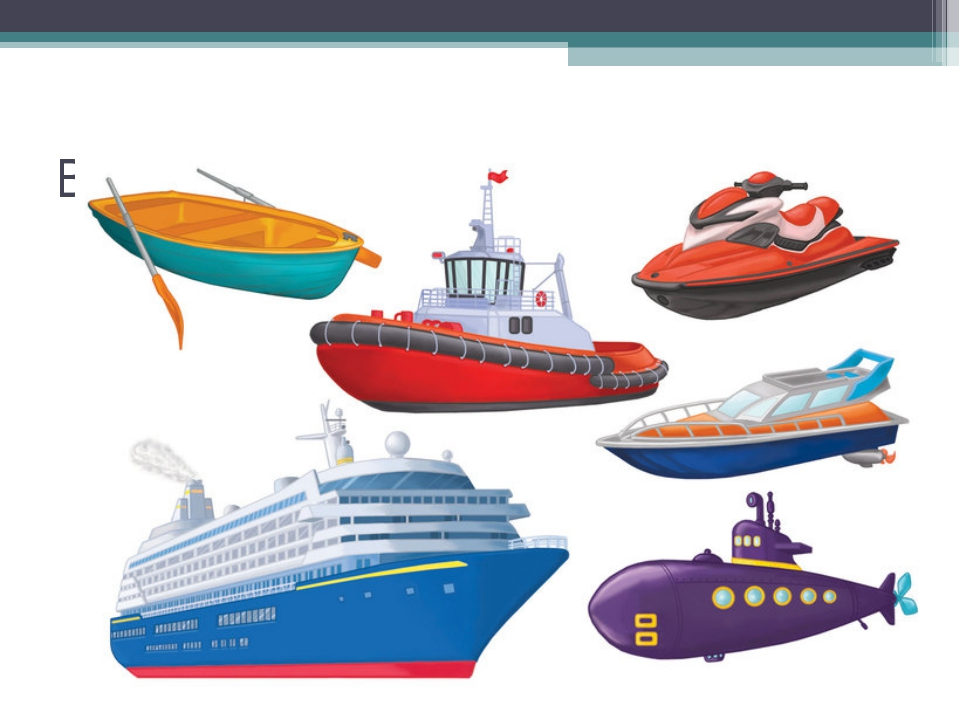 Транспорт, передвигающийся по воздуху, называется воздушным.
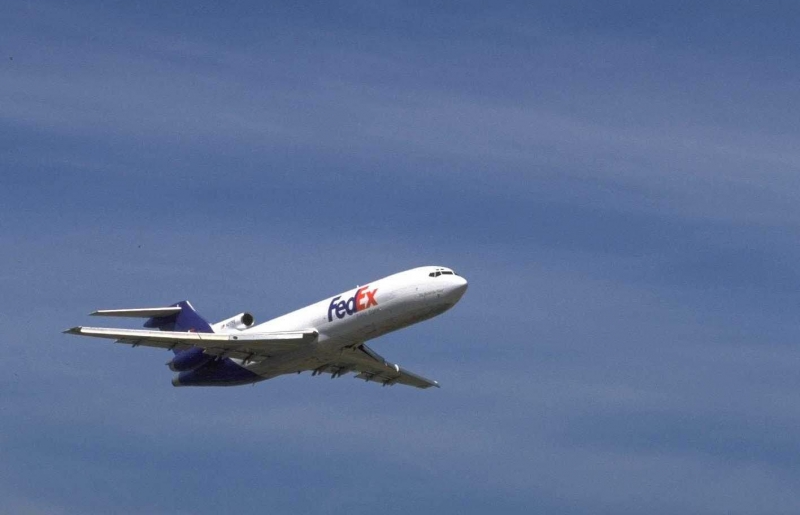 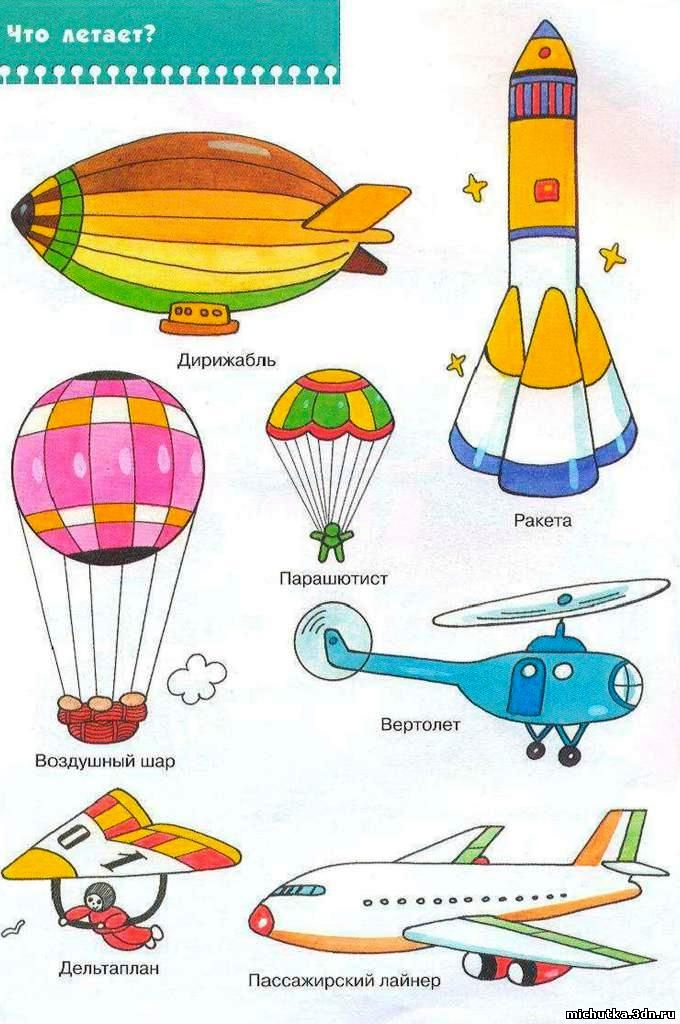 Что лишнее, почему?
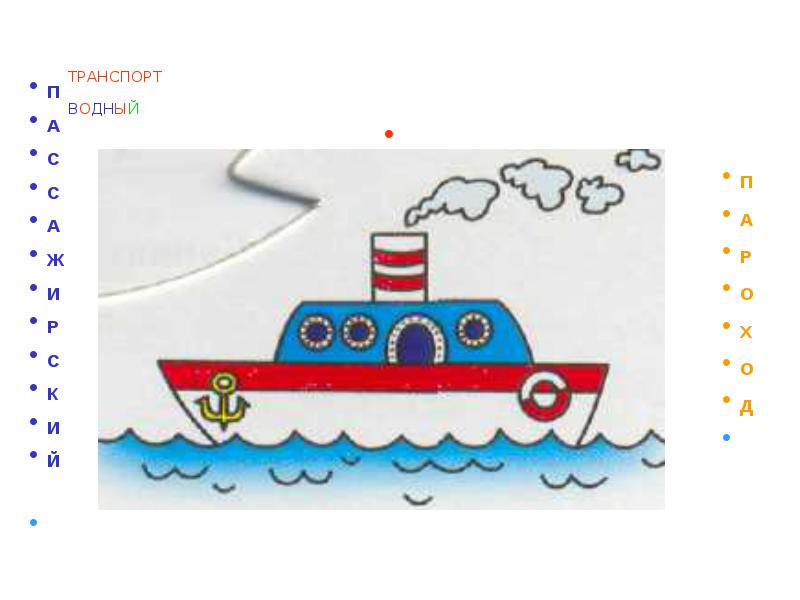 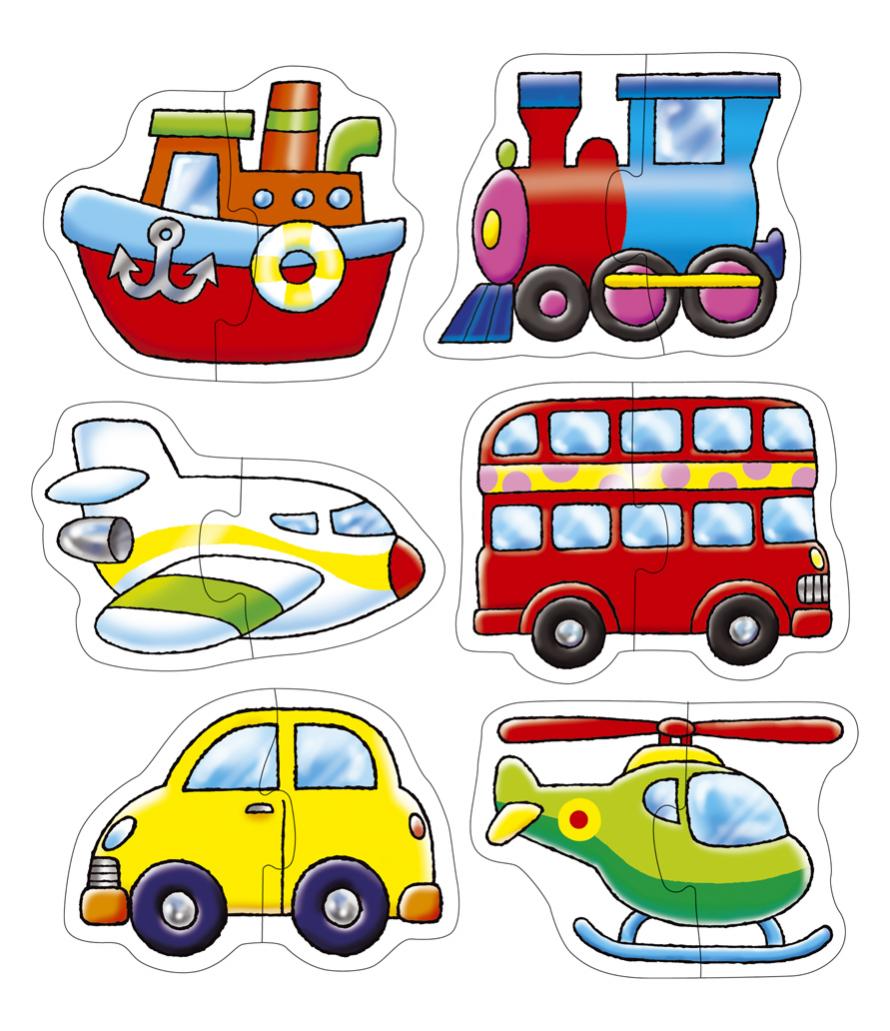 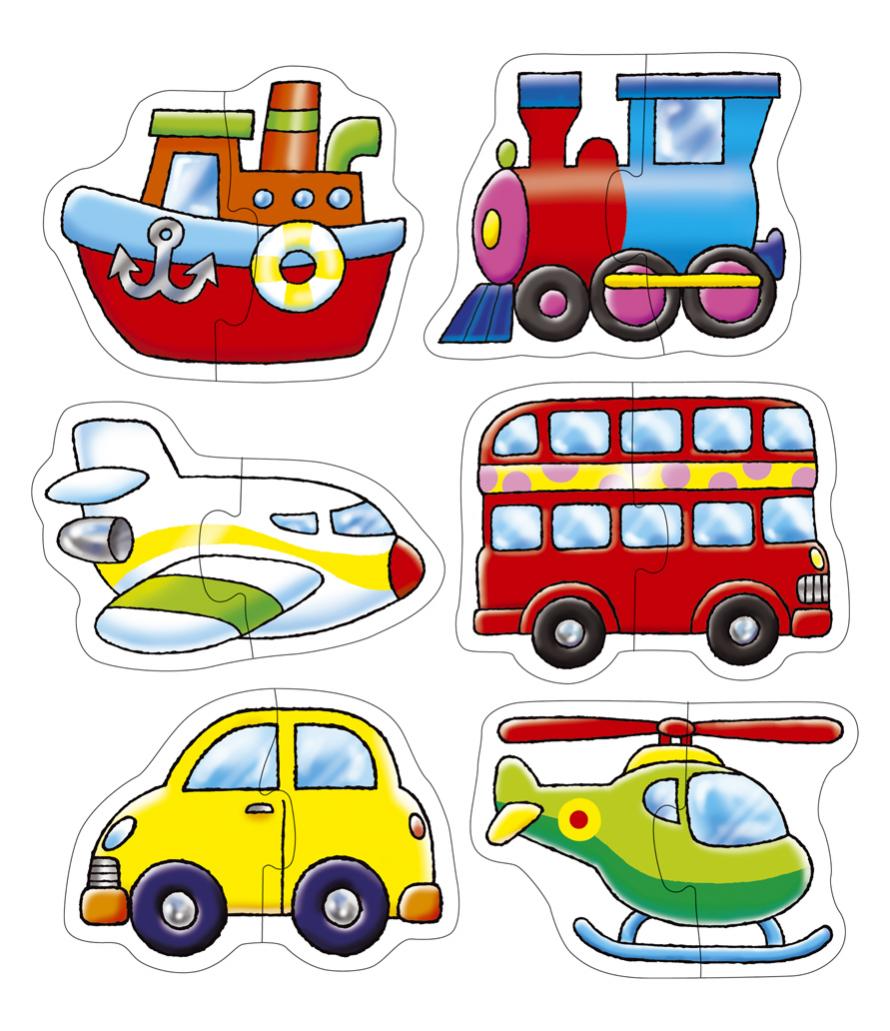 Что лишнее, почему?
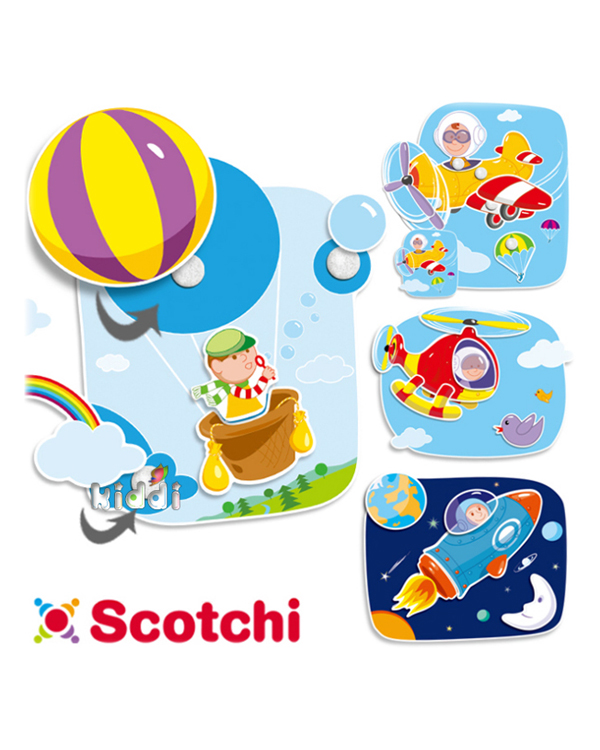 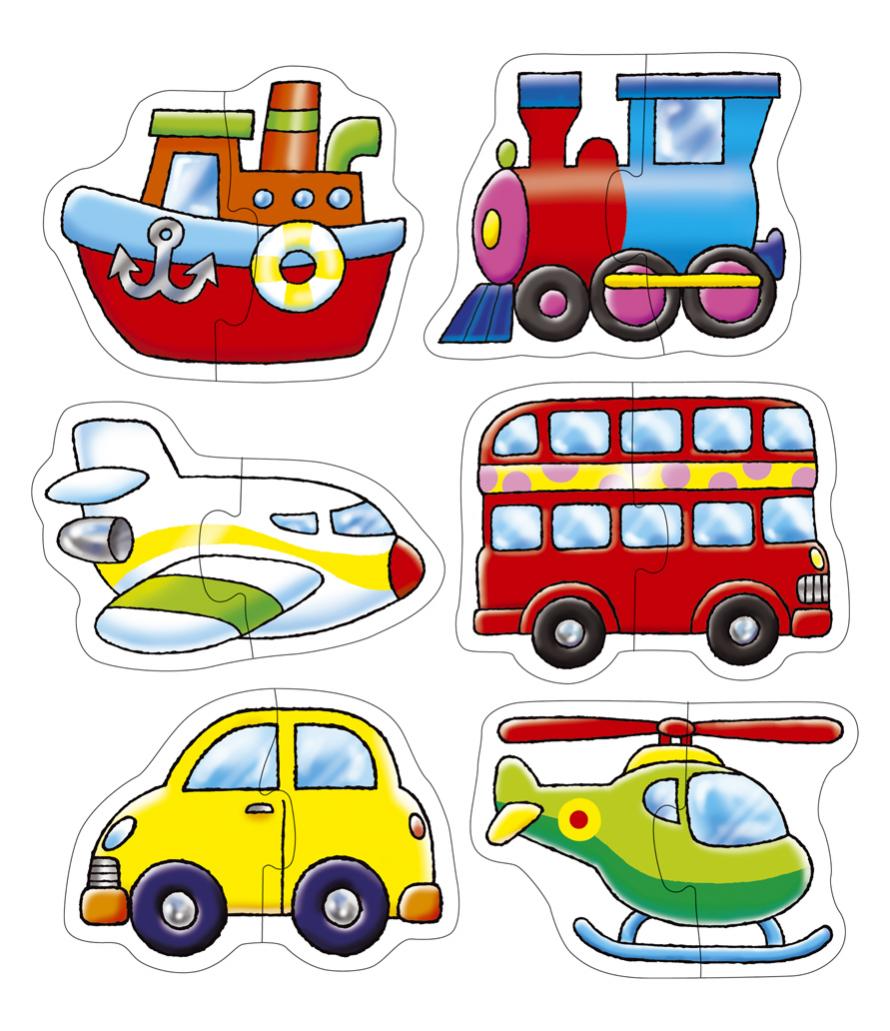 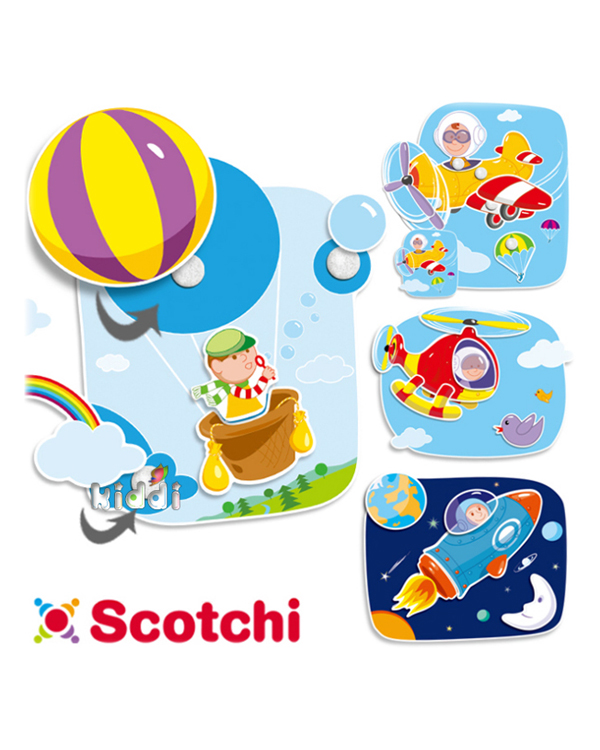 Что лишнее, почему?
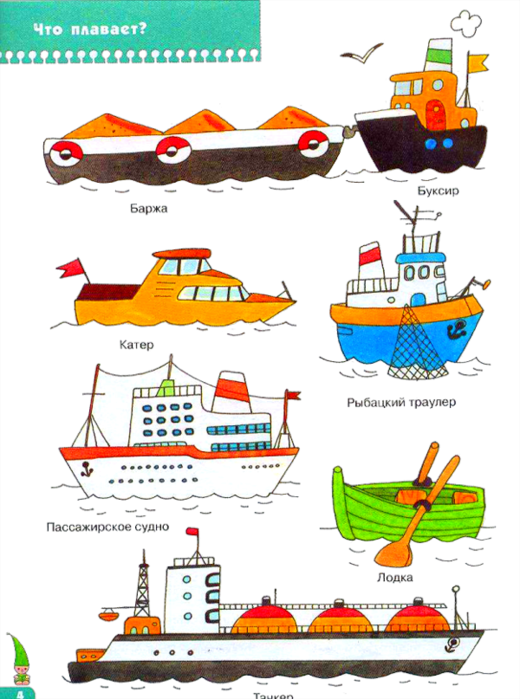 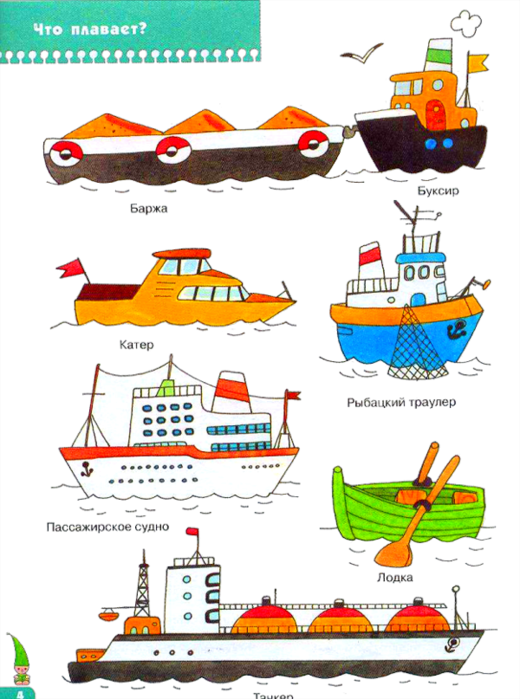 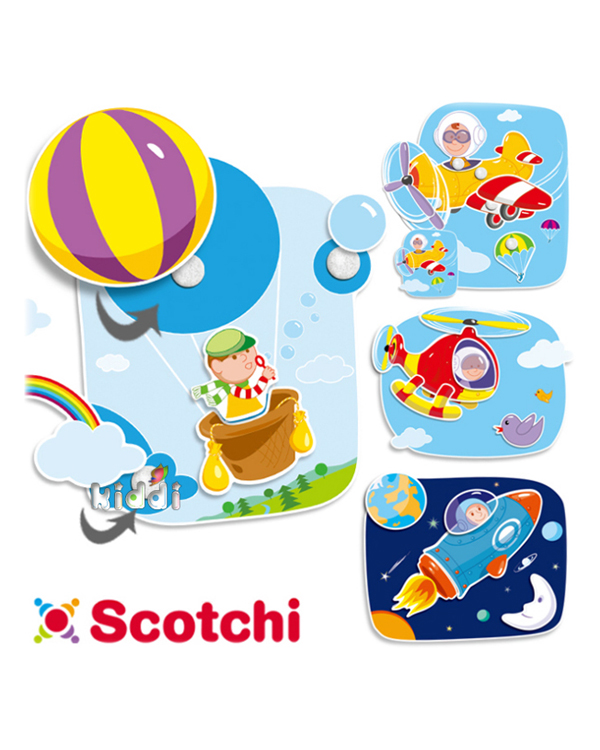 Интернет-ресурсы:1. yandex.ru/images›транспорт, наземный дорога картинки2. yandex.ru/images›транспорт, водный вода картинки3. yandex.ru/images›транспорт, воздушный небо картинки